Platform 4 Eastern Partnership
Eastern Partnership Civil Society Forum, WG 4
Brussels, 16 June 2015Marta Touykova, Platform 4 Coordinator DG Education and Culture, EC
Eastern Partnership Platform 4« Contacts between People »
Covers a wide range of issues which are:
common to a large number of citizens: Education, training, research, youth, culture, media and information society
instrumental for the prosperity and stability of our societies and contribute to growth, development and job creation
support civil society development
Eastern Partnership Platform 4« Contacts between People »
Offers a balance of 
reinforced policy dialogue and 
strengthened participation in EU programmes
Work programme adopted for 2 years / 4 years as of 2014
EaP Platform 4 : Education
Policy dialogue on education
In the framework of the EaP Platform 4, regular meetings and seminars allowing exchanges of best practices and peer learning
Education Ministerial session of the Informal EaP Dialogue (Yerevan, 2013)
Dec. 2014 – Platform 4 thematic focus devoted to higher education
Education and Culture
EaP Platform 4 : Education
Erasmus+, increased budget and opportunities, and Marie Skłodowska-Curie research grants
Support to the modernisation of Higher Education systems: increased quality of education and relevance with labour market needs
2015 call, deadline for applications spring 2015, results July 2015 projects starting in Sept:
3200 credit mobilities for EaP 
12 Capacity building projects
Education and Culture
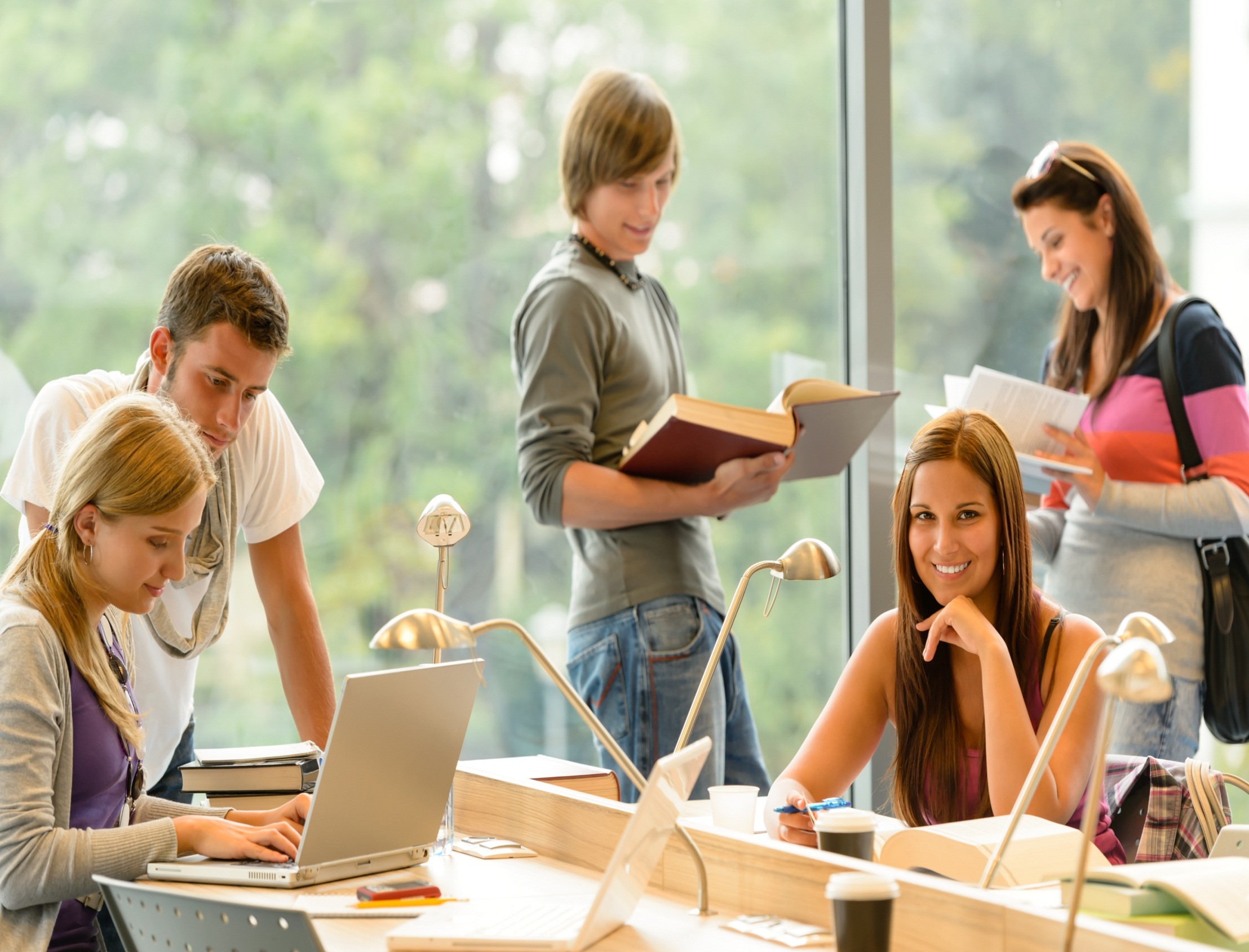 Erasmus
Grundtvig
Leonardo
Comenius
Youth in Action
Tempus
Alfa
Edulink
Erasmus Mundus
Erasmus+
1 Learning Mobility
2014-2020
2007-2013
EU - EU
2 Coop-eration
3 Policy support
ICI ECP
Jean MonnetSport
International
[Speaker Notes: Many of the projects funded during the 2007 – 2013 period offered mobility opportunities for students and staff  and many still have ongoing projects
e.g.
Erasmus Mundus Action 2,
ICI-ECP,  
Tempus, Alfa, Edulink, 
Marie Curie, 
Nationally funded bilateral mobility schemes with Partner Countries]
Higher education 
cooperation opportunities
€121.3m = 20,000 planned mobilities
[Speaker Notes: 20,000 mobbilities divided by the 33 National Agencies 

Each NA will publish how much budget they have for each of the 10 envelopes and whether there are any restrictions attached to these budgets.]
eTwinning action for schools
eTwinning plus - extension of the eTwinning action for school cooperation to EaP countries, collaborative learning and project based pedagogy
 Online cooperation between schools
 660 schools and more than 1500 teachers from EaP countries are registered on the platform and are taking part in 969 ongoing projects
EaP Platform 4 : Youth
EaP Youth Forum under LT presidency – Kaunas October 2013 and LV presidency – Riga February 2015 took stock of the cooperation and presented further opportunities under the Erasmus+ programme
Youth in Action with a dedicated EaP Youth Window until 2013 
and Erasmus+ since 2014 (youth exchanges, European Voluntary Service, training and networking of youth workers). 
EaP youth programme combining capacity development of national and local public sector and civil society actors and grants scheme for disadvantaged young people living in rural or deprived urban areas
Erasmus+ involvement of 
Eastern Partnership countries
Successful cooperation under "Youth in Action"
Eastern Partnership Youth Window (2012 – 2013)
More than additional 37,000 young people and youth workers – more than 15,000 of them from Eastern Partnership countries
 Erasmus+:
Key Action 1: Mobility projects for young people and youth workers: youth exchanges, European Voluntary Service, youth workers' training and networking
Key Action 3: Meetings between young people and decision makers in the field of youth

2014: ca. 1,100 projects involving EaP countries contracted under Erasmus+ (ca. 30 Million €)
EaP Platform 4 : Culture
Policy dialogue focusing on the impact of investment in culture and on supporting  EaP countries in making best use of existing cooperation instruments 
High level meeting on Culture in Georgia in 2013
Conferences and seminars with a focus on Cultural and Creative Industries
Thematic focus on culture at the spring Platform 4 meeting in 2014
Culture: EU programmes
Creative Europe
Cross-border cultural cooperation
Training for cultural and creative professionals/artists
Literary translations
Development of European films, TV programmes and games
Distribution and promotion of European films, festivals, cinema networks
Georgia and Moldova joined in 2015
EaP Culture Programme I and II
Capacity building for the culture sector, policy reform capacities
EaP Platform 4 : Research + Information Society
Panel on Research and Innovation (3rd meeting in March 2015)
Awareness raising actions on the opportunities available through Horizon 2020 and Marie Sklodowska-Curie actions
Development of e-infrastructures E@P.Connect a regional high-speed communication capacity linking the partner countries to the pan-European research and education network GÉANT and harmonising Wi-Fi access in the EaP.
14
Further information
Eastern Partnership Platfrom 4
http://ec.europa.eu/dgs/education_culture/international/eastern_en.htm
Erasmus+
http://ec.europa.eu/education/opportunities/international-cooperation/international-mobility_en.htm
Creative Europe 
http://ec.europa.eu/creative-europe